Przygotowanie instalacji do przyłączenia 
Wykonanie przyłącza 
Zakończenie procesu przyłączenia
(dotyczy obiektów odbiorczych przyłączanych do sieci niskiego napiecia)
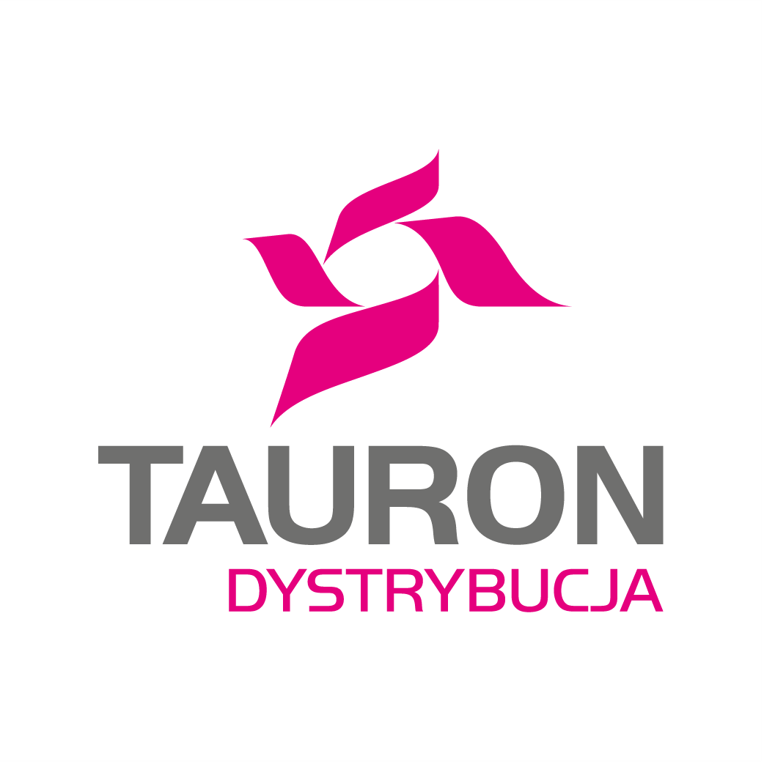 W warunkach przyłączenia określiliśmy zakres prac, który klient musi wykonać, żebyśmy mogli przyłączyć jego obiekt do sieci.

W umowie o przyłączenie określiliśmy termin, do kiedy klient powinien przygotować swoją instalację. 

Jeżeli zgodnie z zapisami umowy o przyłączenie klient ma obowiązek złożyć Zgłoszenie gotowości instalacji do przyłączenia  - gdy przygotuje instalację musi złożyć druk ZI Zgłoszenie gotowości instalacji do przyłączenia Oświadczenie o stanie technicznym instalacji. 

Jeżeli zgodnie z zapisami umowy o przyłączenie (§ 3 ust. 3): „Sprawdzenie instalacji Przyłączanego Podmiotu, przyłączanej do sieci może odbyć się podczas montażu układu pomiarowo-rozliczeniowego” - klient nie musi składać druku ZI.
Przygotowanie instalacji do przyłączenia
2
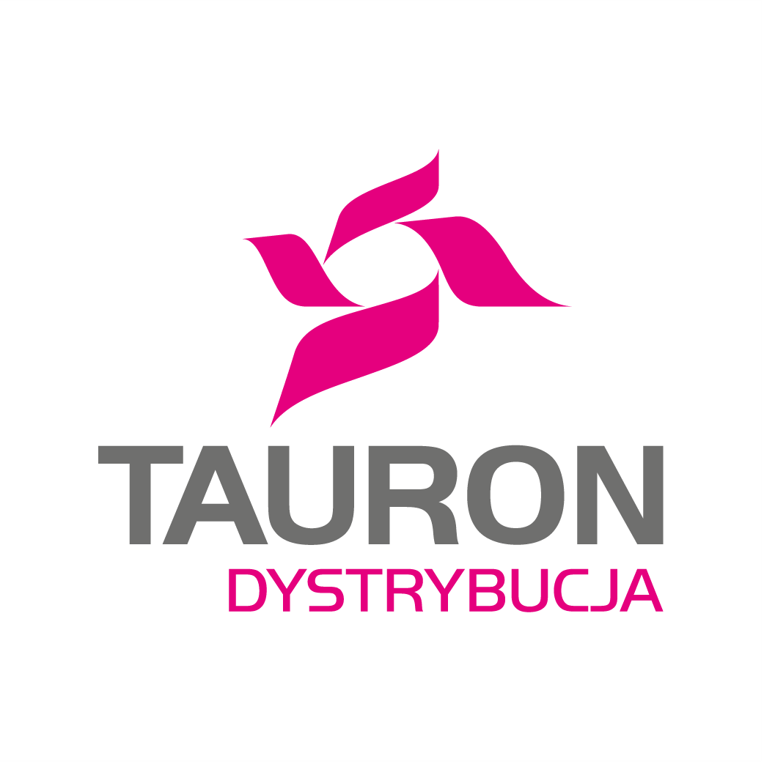 Druk ZI Zgłoszenie gotowości instalacji do przyłączenia Oświadczenie o stanie technicznym instalacji można pobrać:
 ze strony: www.Tauron-dystrybucja.pl/przylaczenie-do-sieci/dokumenty-do-pobrania  
w Punktach Obsługi Klienta TAURON Dystrybucja.
Przygotowanie instalacji do przyłączenia
3
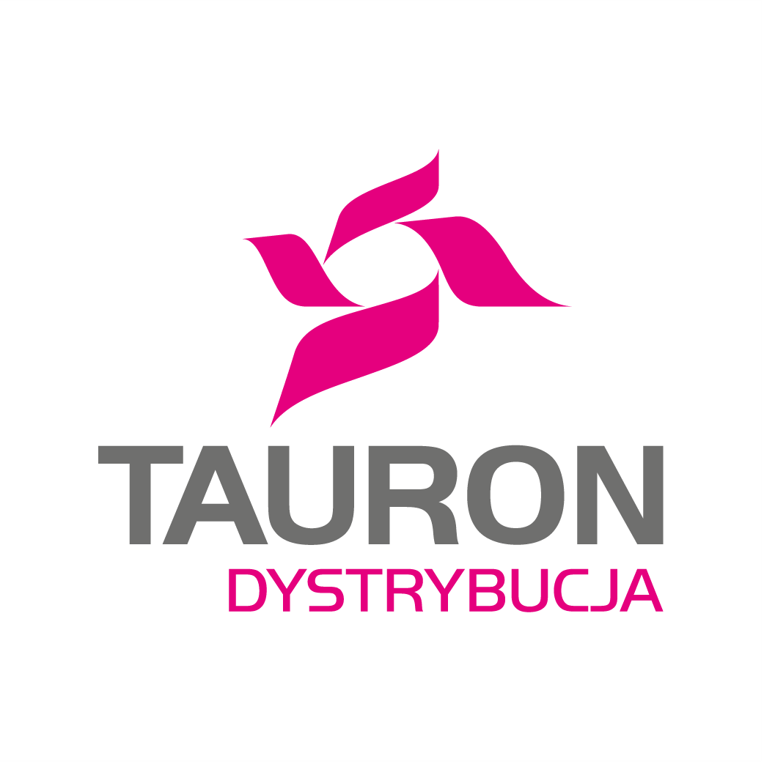 Prace projektowe i budowlano-montażowe rozpoczynamy po zawarciu umowy o przyłączenie. Gdy wykonamy całość prac - przeprowadzimy odbiór przyłącza i sporządzimy protokół odbioru.
Gdy wybudujemy przyłącze, prześlemy do klienta potwierdzenie wykonania przyłącza wraz z Kartą Danych Technicznych, fakturą i informacją o dalszych krokach, które należy zrobić, aby korzystać z energii elektrycznej.
W sytuacji, kiedy nie budujemy przyłącza i nie musimy przebudować naszej sieci, Kartę Danych Technicznych i fakturę wystawimy niezwłocznie po zawarciu umowy o przyłączenie.
Jak wygląda wykonanie przyłącza po stronie TAURON Dystrybucja S.A.
4
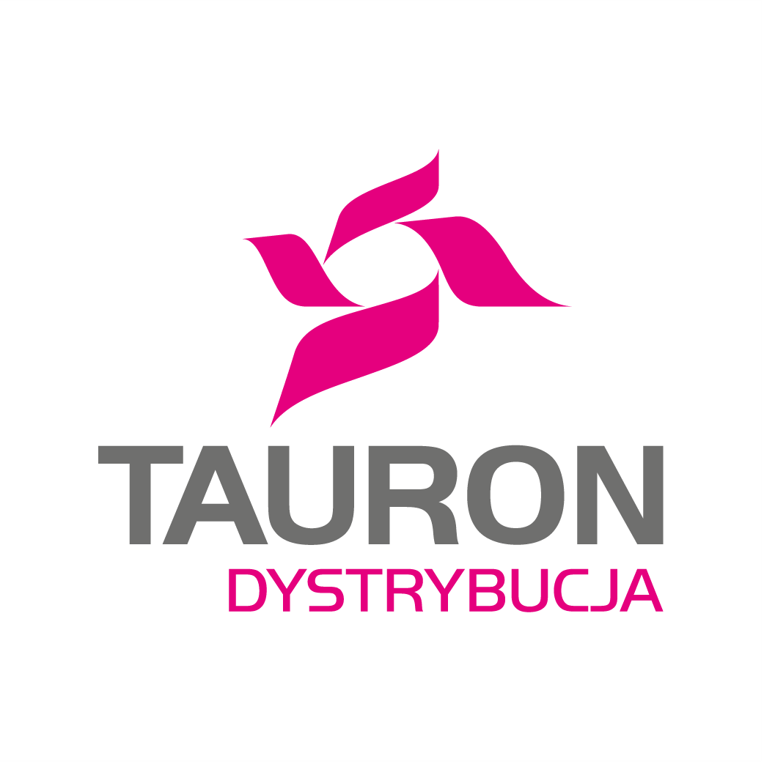 Jeżeli wszystkie warunki umowy o przyłączenie do sieci zostały zrealizowane, czyli:
zakończyliśmy prace budowlano-montażowe, 
klient wykonał instalację odbiorczą w przyłączanym obiekcie i podłączył ją do zestawu złączowo-pomiarowego, 
klient opłacił fakturę za przyłączenie, 
klient zgłosił gotowość instalacji do przyłączania (Druk ZI) – jeżeli zgodnie z zapisami umowy o przyłączenie miał taki obowiązek,
przygotujemy i prześlemy do klienta Kartę Danych Technicznych, na podstawie której Klient może zawrzeć umowę regulującą dostarczanie energii elektrycznej.
Zakończenie procesu przyłączenia
5
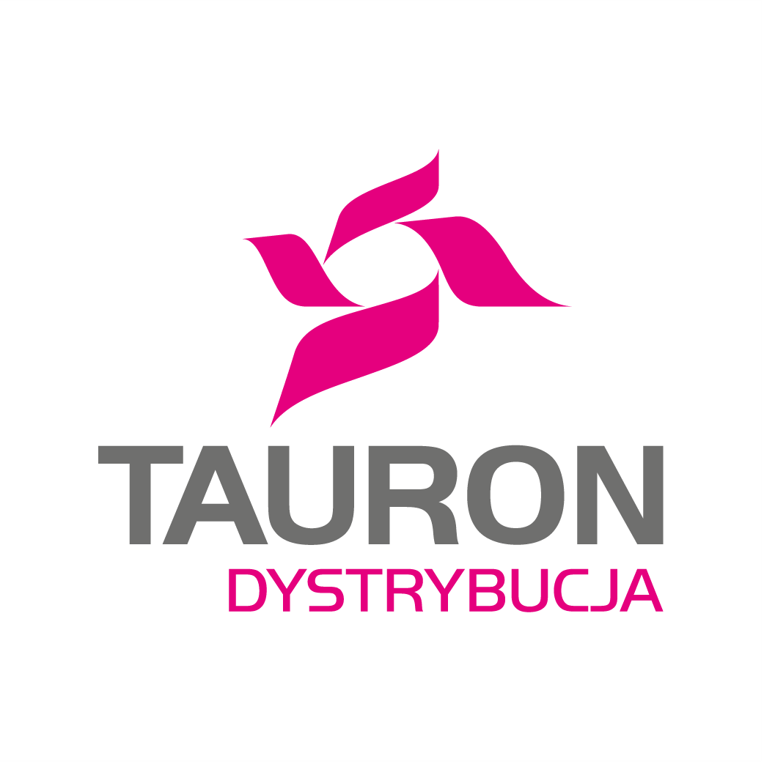 Gdy klient otrzyma Kartę Danych Technicznych, może wybrać sprzedawcę energii elektrycznej i zawrzeć umowę regulującą dostarczanie energii elektrycznej.
Do zawarcia takiej umowy potrzebne są:
Wniosek o zawarcie umowy kompleksowej lub umowy o świadczenie usług dystrybucji energii elektrycznej,
Karta Danych Technicznych,
Druk ZI Zgłoszenie gotowości instalacji do przyłączenia  Oświadczenie o stanie technicznym instalacji – jeżeli Klient nie złożył druku przed wydaniem KDT, a zgodnie z zapisami umowy o przyłączenie ma obowiązek złożyć ZI.
Kopię prawomocnej decyzji pozwolenia na budowę lub zgłoszenie do właściwego organu, który nadzoruje proces budowlany  – gdy klient chce przyłączyć plac budowy.
Umowa regulująca dostarczanie energii elektrycznej
6
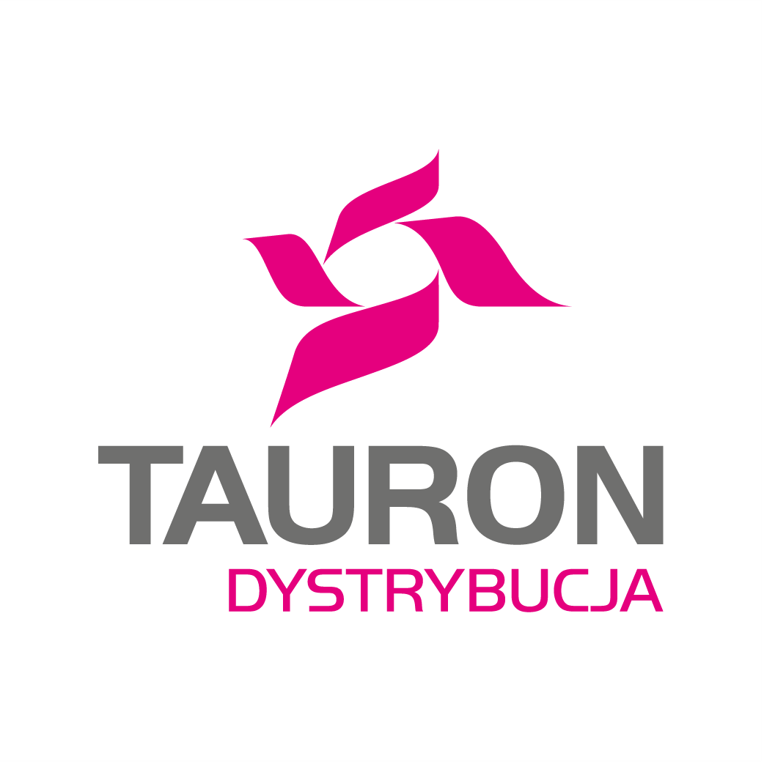 Gdy klient zawrze umowę regulującą dostarczanie energii elektrycznej, zamontujemy dla niego licznik energii elektrycznej i klient będzie mógł korzystać z prądu. 
O tym, że możemy już założyć licznik poinformuje nas sprzedawca, z którym klient podpisał umowę regulującą dostarczanie energii elektrycznej.
Montaż licznika i rozpoczęcie dostaw energii elektrycznej
7
Dziękujemy za uwagę